Эрнст Те́одор Амаде́й Го́фман
«ЩЕЛКУНЧИК»
Подготовила учитель русского языка 
и литературы 
Доронина Эльмира Мухамедовна
МБУ СОШ № 93 г.о.Тольятти
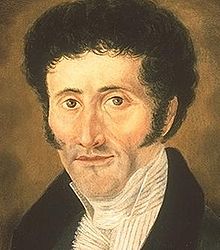 Эрнст Те́одор Амаде́й Го́фман  
24 января 1776- 
25 июня 1822
немецкий писатель, композитор, художник романтического направления.
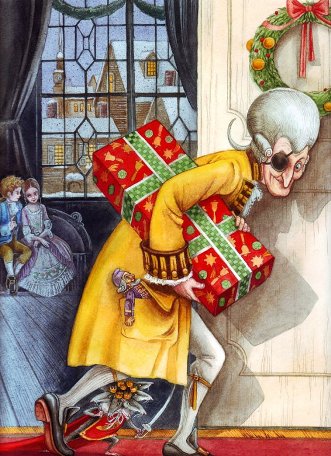 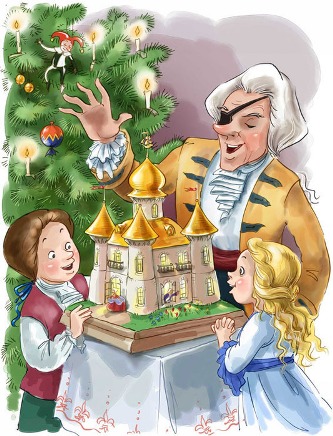 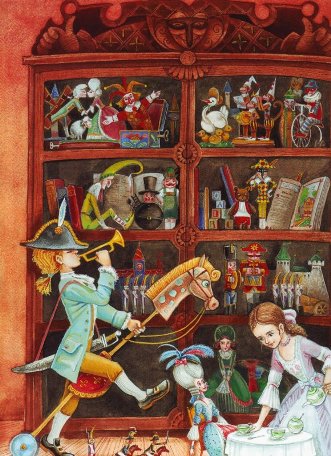 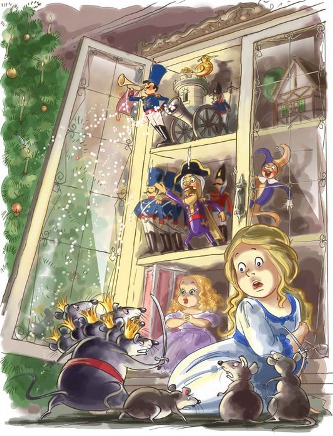 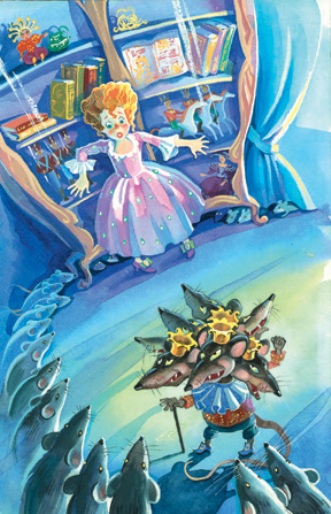 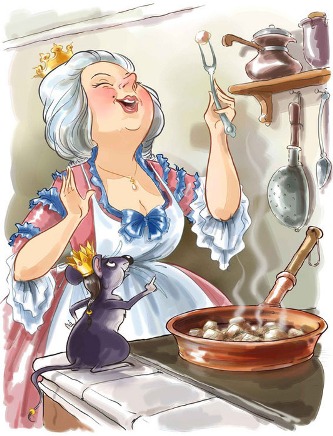 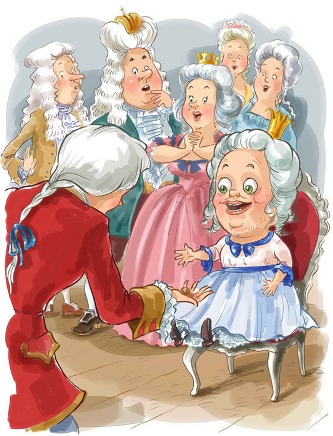 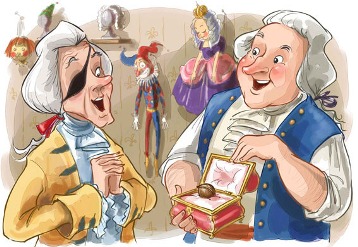 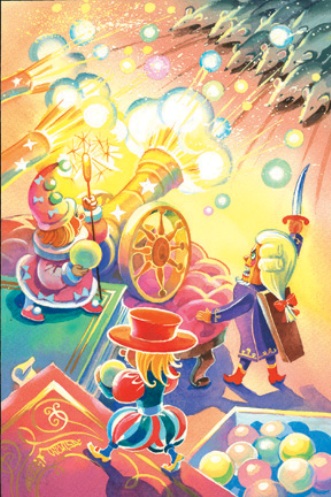 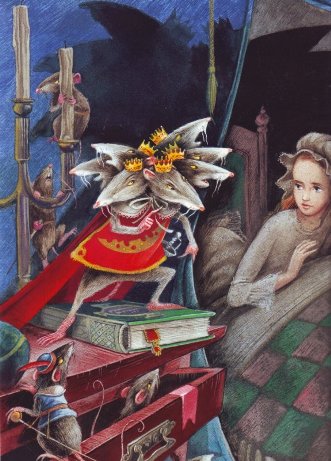 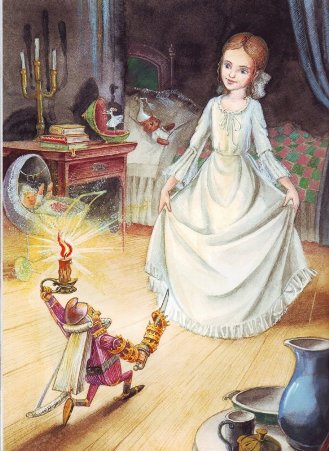 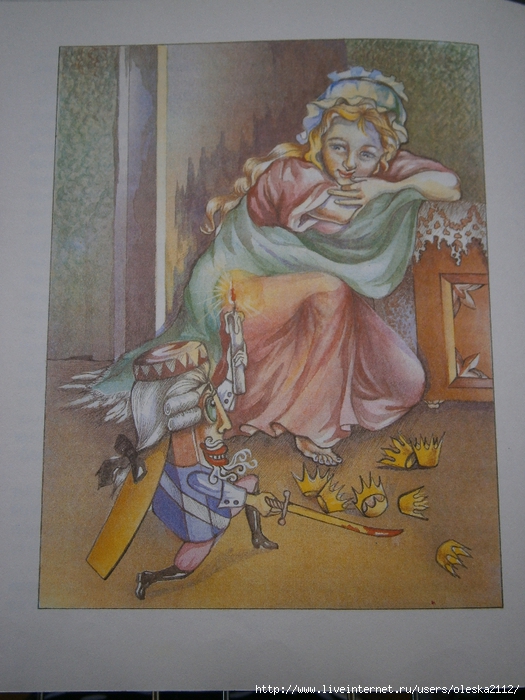 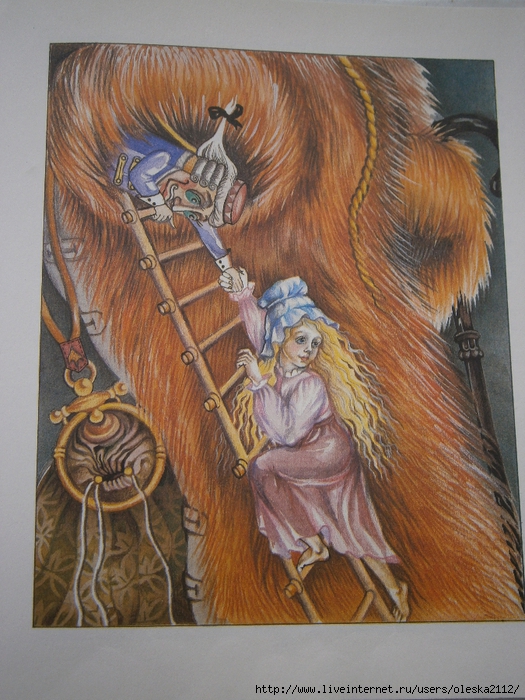 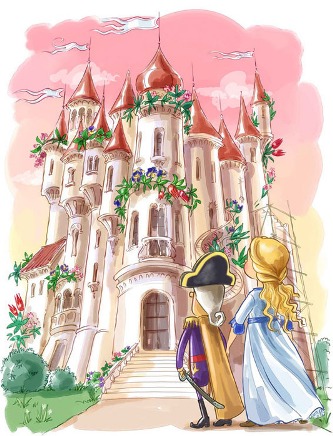 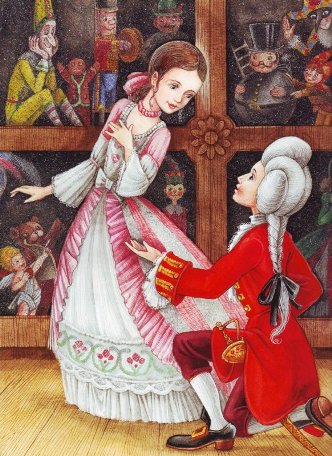